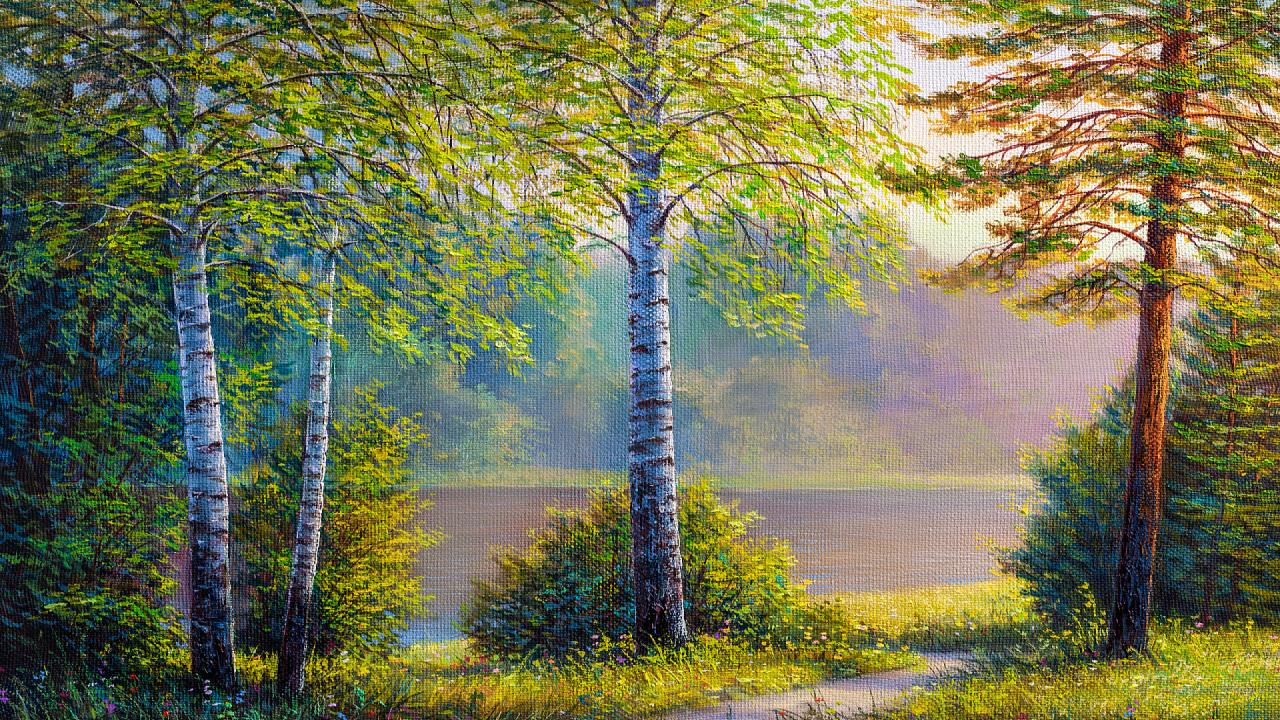 LOGO
PowerPoint Template
BUSINESS
Insert the Subtitle of Your Presentation
www.freeppt7.com
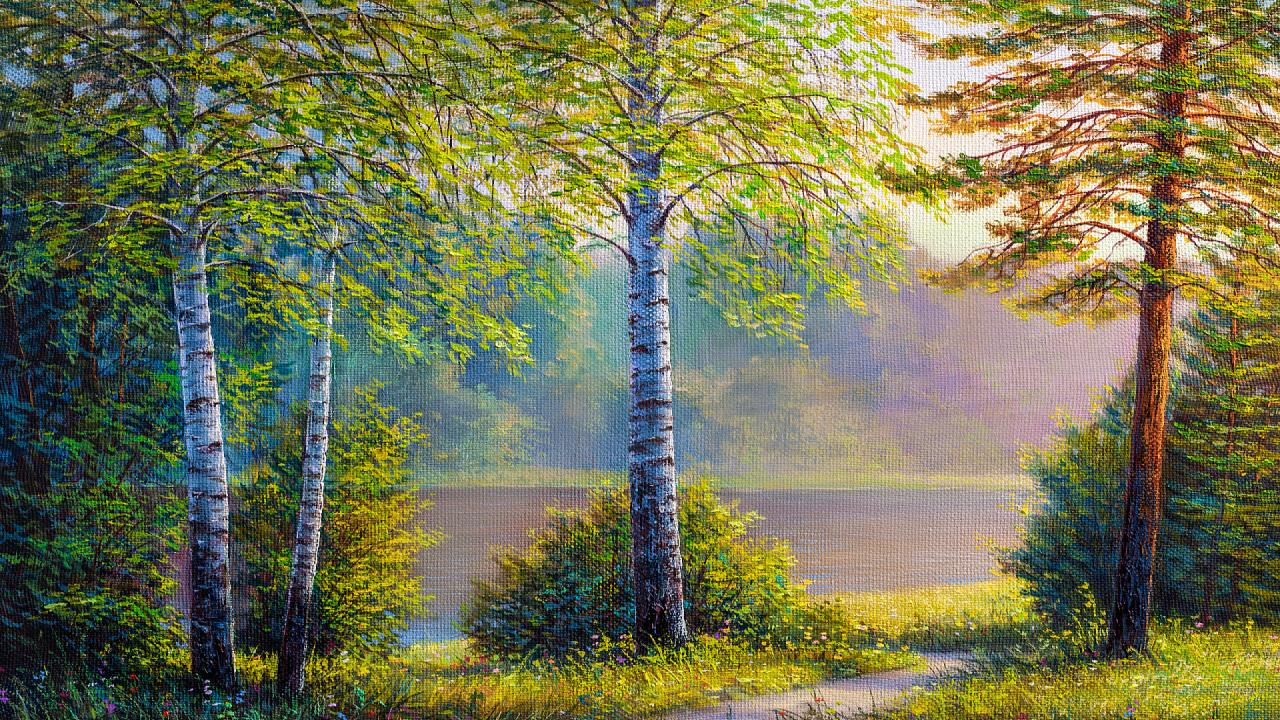 PPT模板 http://www.1ppt.com/moban/
CONTENTS
ONE
TWO
Add title text
Add title text
Click here to add content, content to match the title.
Click here to add content, content to match the title.
Add title text
Add title text
03
Click here to add content, content to match the title.
Click here to add content, content to match the title.
THREE
FOUR
www.1ppt.com
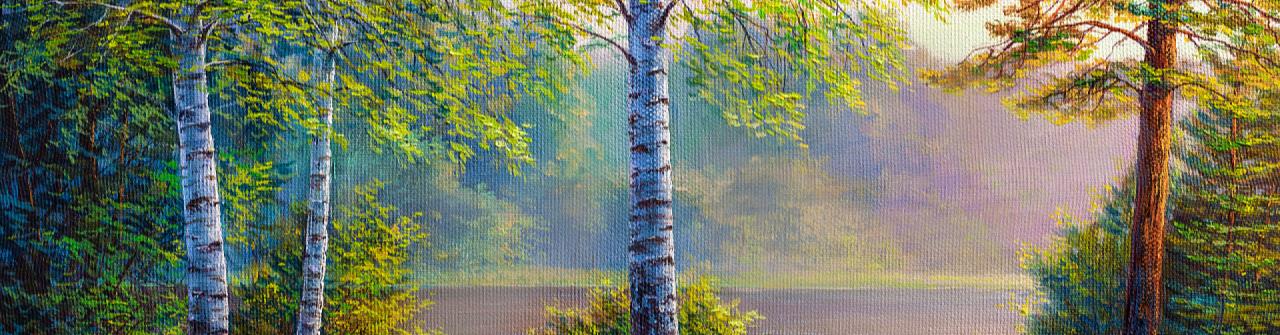 PART ONE
Click here to add text content, such as keywords, some brief introductions, etc.
We provide professional-quality free PowerPoint templates to help you with your business presentations - freeppt7.com
[Speaker Notes: Template from: https://www.freeppt7.com/]
ENTER YOUR TITLE
e7d195523061f1c0d318120d6aeaf1b6ccceb6ba3da59c0775C5DE19DDDEBC09ED96DBD9900D9848D623ECAD1D4904B78047D0015C22C8BE97228BE8B5BFF08FE7A3AE04126DA07312A96C0F69F9BAB7002160E556FB8050B6B0CEA014610BCECF9F367F15CB9D950936CDE4380A25E9696BA2099BB4B03A99915B16D6F18264F3D0955B6700EBE0
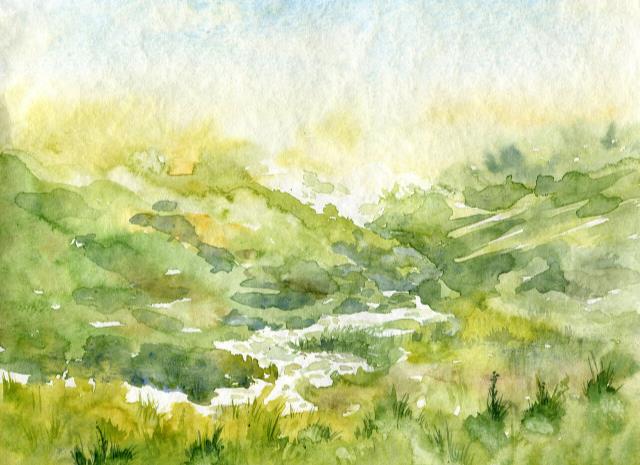 PLEASE ENTER YOUR TITLE
Lorem ipsum dolor sit amet, consectetur adipiscing elit, sed do eiusmod tempor incididunt ut labore et dolore magna aliqua. Ut enim ad minim veniam, quis nostrud exercitation ullamco laboris nisi ut aliquip ex ea commodo consequat.
PLEASE ENTER YOUR TITLE
Lorem ipsum dolor sit amet, consectetur adipiscing elit, sed do eiusmod tempor incididunt ut labore et dolore magna aliqua. Ut enim ad minim veniam, quis nostrud exercitation ullamco laboris nisi ut aliquip ex ea commodo consequat.
Lorem ipsum dolor sit amet, consectetur adipiscing elit, sed do eiusmod tempor incididunt ut labore et dolore magna aliqua. Ut enim ad minim veniam, quis nostrud exercitation ullamco laboris nisi ut aliquip ex ea commodo consequat.
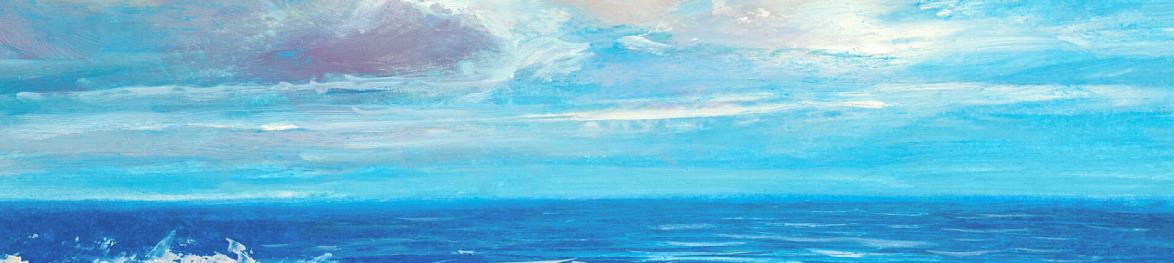 ENTER YOUR TITLE
CAREER PLANNING
PLEASE ENTER YOUR TITLE
Lorem ipsum dolor sit amet, consectetur adipiscing elit. Maecenas ultricies condimentum velit viverra lobortis. Suspendisse convallis aliquet convallis. Nam eleifend, ex varius tristique imperdiet, dolor quam aliquet felis, in aliquet ante eros sit amet ligula. Proin quis nisl ullamcorper, malesuada nisl sed, feugiat turpis. Vestibulum sed arcu ac odio pretium tincidunt.
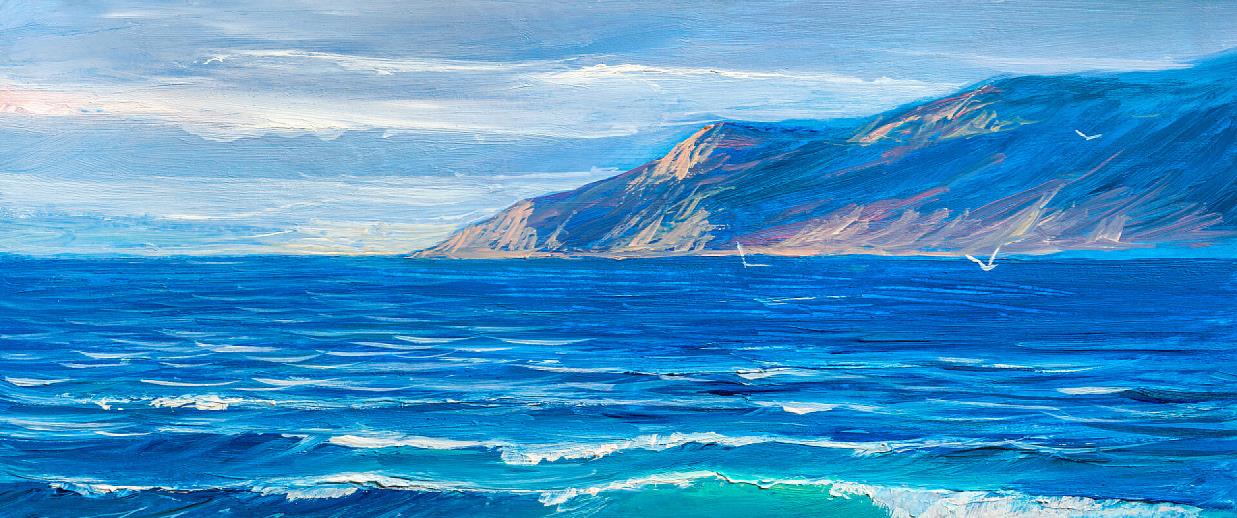 PLEASE ENTER YOUR TITLE
Lorem ipsum dolor sit amet, consectetur adipiscing elit, sed do eiusmod tempor incididunt ut labore et dolore magna aliqua. Ut enim ad minim veniam, quis nostrud exercitation ullamco laboris nisi ut aliquip ex ea commodo consequat.
MATTERS NEEDING 
ATTENTION
TITLE
PLEASE ENTER YOUR TITLE
Lorem ipsum dolor sit amet, consectetur adipiscing elit, sed do eiusmod tempor incididunt ut labore et dolore magna aliqua. Ut enim ad minim veniam, quis nostrud exercitation ullamco laboris nisi ut aliquip ex ea commodo consequat.
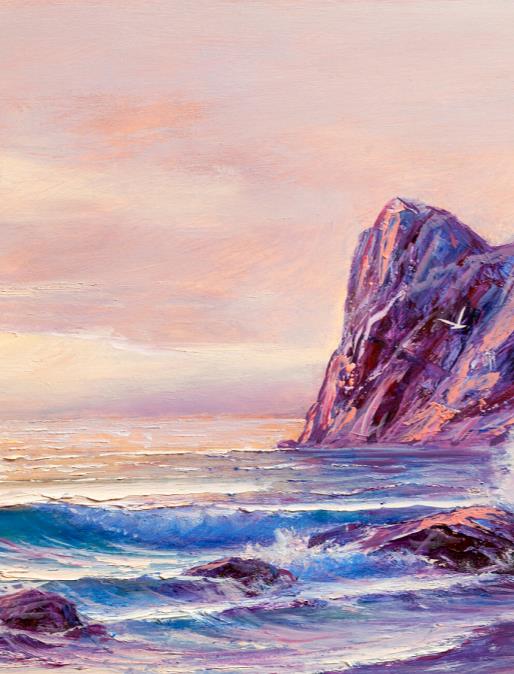 PLEASE ENTER YOUR TITLE
PLEASE ENTER YOUR TITLE
Lorem ipsum dolor sit amet, consectetur adipiscing elit. Maecenas ultricies condimentum velit viverra lobortis. Suspendisse convallis aliquet convallis. Nam eleifend, ex varius tristique imperdiet, dolor quam aliquet felis, in aliquet ante eros sit amet ligula. Proin quis nisl ullamcorper, malesuada nisl sed, feugiat turpis. Vestibulum sed arcu ac odio pretium tincidunt.
ENTER YOUR TITLE
TEXT
TEXT
TEXT
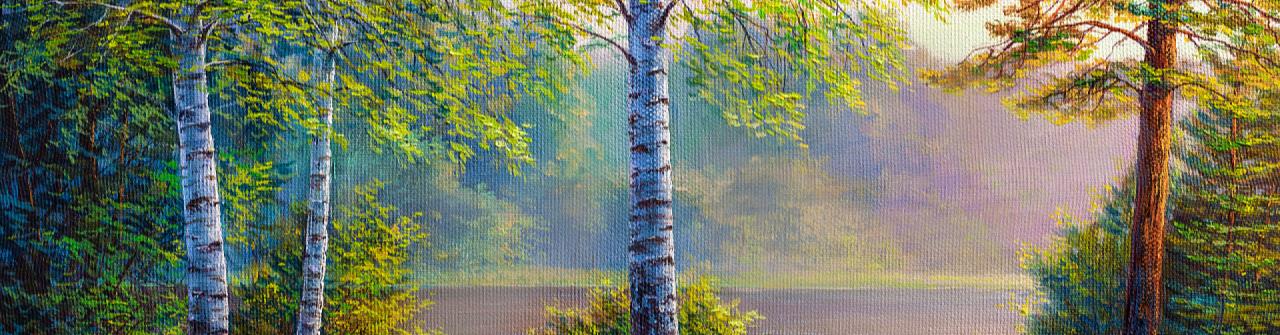 PART TWO
Click here to add text content, such as keywords, some brief introductions, etc.
We provide professional-quality free PowerPoint templates to help you with your business presentations - freeppt7.com
PLEASE 
ENTER YOUR TITLE
EXHIBITION
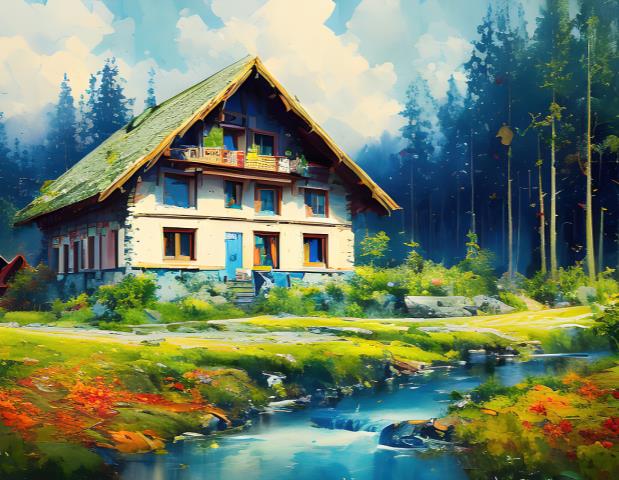 Lorem ipsum dolor sit amet, con sectetur adipiscing elit. Nulla vel purus ligula. Nullam nisl nunc, vo lutpat nec pre tium ac, consequat a nunc. Nulla ante turpis,
Lorem ipsum dolor sit amet, consectetur adipiscing elit. Maecenas ultricies condimentum velit viverra lobortis. Suspendisse convallis aliquet convallis. Nam eleifend, ex varius tristique imperdiet, dolor quam aliquet felis, in aliquet ante eros sit amet ligula. Proin quis nisl ullamcorper, malesuada nisl sed, feugiat turpis. Vestibulum sed arcu ac odio pretium tincidunt. Lorem ipsum dolor sit amet, consectetur adipiscing elit. Maecenas ultricies condimentum velit viverra lobortis.Suspendisse convallis aliquet convallis. Nam eleifend, ex varius tristique imperdiet, dolor quam aliquet felis, in aliquet ante eros sit amet ligula.
ADD
 YOUR TILTLE HERE
Please enter the textyouwanttoexpress,ot a large segment of text.Please enterthe text you want to express
PLEASE 
ENTER YOUR TITLE
Lorem ipsum dolor sit amet, consectetur adipiscing elit, sed do eiusmod tempor incididunt ut labore et dolore magna aliqua. Ut enim ad minim veniam, quis nostrud exercitation ullamco laboris nisi ut aliquip ex ea commodo consequat.
Lorem ipsum dolor sit amet, consectetur adipiscing elit, sed do eiusmod tempor incididunt ut labore et dolore magna aliqua. Ut enim ad minim veniam, quis nostrud exercitation ullamco laboris nisi ut aliquip ex ea commodo consequat.
ADD YOUR TILTLE HERE
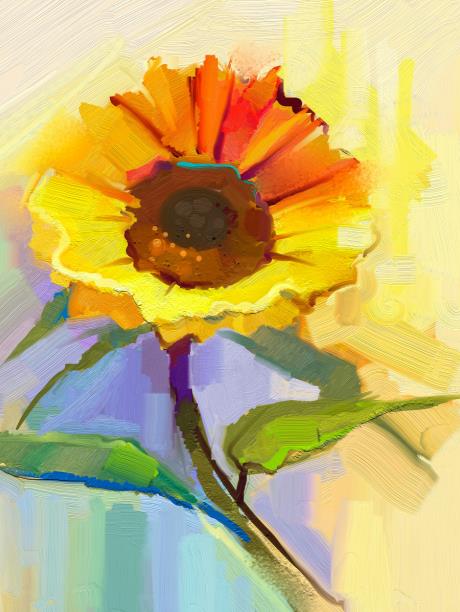 PLEASE 
ENTER YOUR TITLE
TITLE
Lorem ipsum dolor sit amet, con sectetur adipiscing elit. Nulla vel purus ligula. Nullam nisl nunc, vo lutpat nec pre tium ac, consequat a nunc. Nulla ante turpis,
e7d195523061f1c0d318120d6aeaf1b6ccceb6ba3da59c0775C5DE19DDDEBC09ED96DBD9900D9848D623ECAD1D4904B78047D0015C22C8BE97228BE8B5BFF08FE7A3AE04126DA07312A96C0F69F9BAB7002160E556FB8050B6B0CEA014610BCECF9F367F15CB9D950936CDE4380A25E9696BA2099BB4B03A99915B16D6F18264F3D0955B6700EBE0
PLEASE 
ENTER YOUR TITLE
TITLE
Lorem ipsum dolor sit amet, con sectetur adipiscing elit. Nulla vel purus ligula. Nullam nisl nunc, vo lutpat nec pre tium ac, consequat a nunc. Nulla ante turpis,
Lorem ipsum dolor sit amet
88%
Your Creative Text Goes Here
Lorem ipsum dolor sit amet, consectetuer adipiscing elit, sed diam nonummy nibh euismod. Ut wisi enim ad minim veniam, quis nostrud exerci tation.
Our Photo Grid Here
18%
Your Creative Text Goes Here
Lorem ipsum dolor sit amet, consectetuer adipiscing elit, sed diam nonummy nibh euismod. Ut wisi enim ad minim veniam, quis nostrud exerci tation.
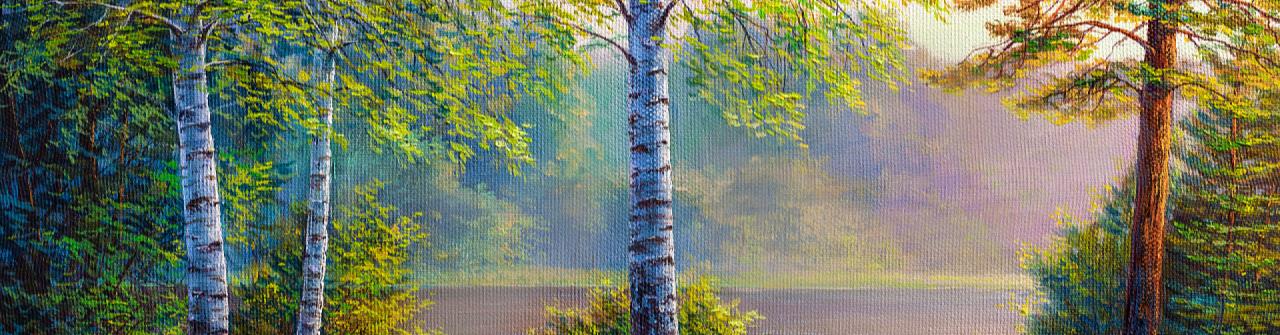 PART THREE
Click here to add text content, such as keywords, some brief introductions, etc.
We provide professional-quality free PowerPoint templates to help you with your business presentations - freeppt7.com
PLEASE ENTER YOUR TITLE
Lorem ipsum dolor sit amet, consectetur adipiscing elit, sed do eiusmod tempor incididunt ut labore et dolore magna aliqua. Ut enim ad minim veniam, quis nostrud exercitation ullamco laboris nisi ut aliquip.
PLEASE 
ENTER YOUR TITLE
Lorem ipsum dolor sit amet, consectetur adipiscing elit, sed do eiusmod tempor incididunt ut labore et dolore magna aliqua. Ut enim ad minim veniam, quis nostrud exercitation ullamco laboris nisi ut aliquip.
Lorem ipsum dolor sit amet, consectetur adipiscing elit, sed do eiusmod tempor incididunt ut labore et dolore magna aliqua. Ut enim ad minim veniam, quis nostrud exercitation ullamco laboris nisi ut aliquip.
PLEASE 
ENTER 
YOUR TITLE
Lorem Ipsum Dolor Sit Amet, Consectetuer Adipiscing Elit, Sed Diam Nonummy Nibh Euismod. Ut Wisi Enim Ad Minim Veniam, Quis Nostrud Exerci Tation.
PLEASE ENTER YOUR TITLE
Lorem ipsum dolor sit amet, consectetur adipiscing elit. Maecenas ultricies condimentum velit viverra lobortis. Suspendisse convallis aliquet convallis. Nam eleifend, ex varius tristique imperdiet, dolor quam aliquet felis, in aliquet ante eros sit amet ligula. Proin quis nisl ullamcorper, malesuada nisl sed, feugiat turpis. Vestibulum sed arcu ac odio pretium tincidunt.
PLEASE 
ENTER YOUR TITLE
Lorem ipsum dolor sit amet, consectetur adipiscing elit, sed do eiusmod tempor incididunt ut labore et dolore magna aliqua. Ut enim ad minim veniam, quis nostrud exercitation ullamco laboris nisi ut aliquip ex ea commodo consequat.
TITLE
ENTER YOUR TITLE
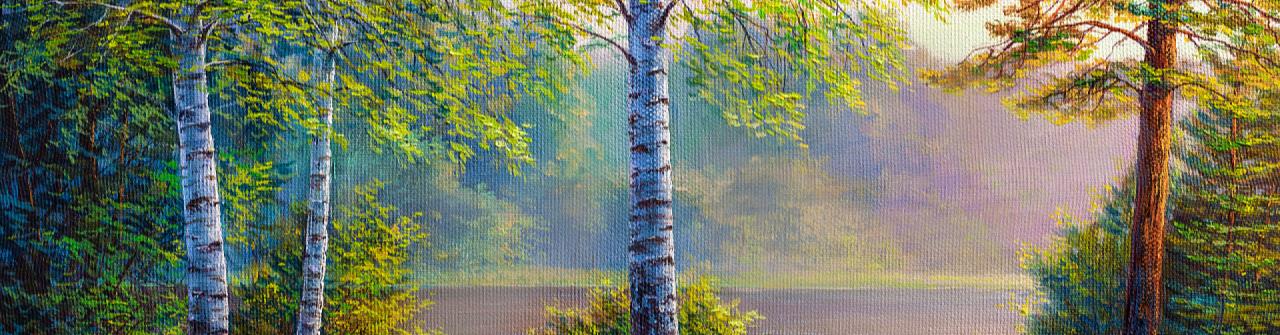 PART FOUR
Click here to add text content, such as keywords, some brief introductions, etc.
We provide professional-quality free PowerPoint templates to help you with your business presentations - freeppt7.com
Lorem ipsum dolor sit amet, consectetur adipiscing elit, sed do eiusmod tempor incididunt ut labore et dolore magna aliqua. Ut enim ad minim veniam, quis nostrud exercitation ullamco laboris nisi ut aliquip ex ea commodo consequat.
PLEASE 
ENTER YOUR TITLE
Lorem ipsum dolor sit amet, consectetur adipiscing elit, sed do eiusmod tempor incididunt ut labore et dolore magna aliqua. Ut enim ad minim veniam, quis nostrud exercitation ullamco laboris nisi ut aliquip ex ea commodo consequat.
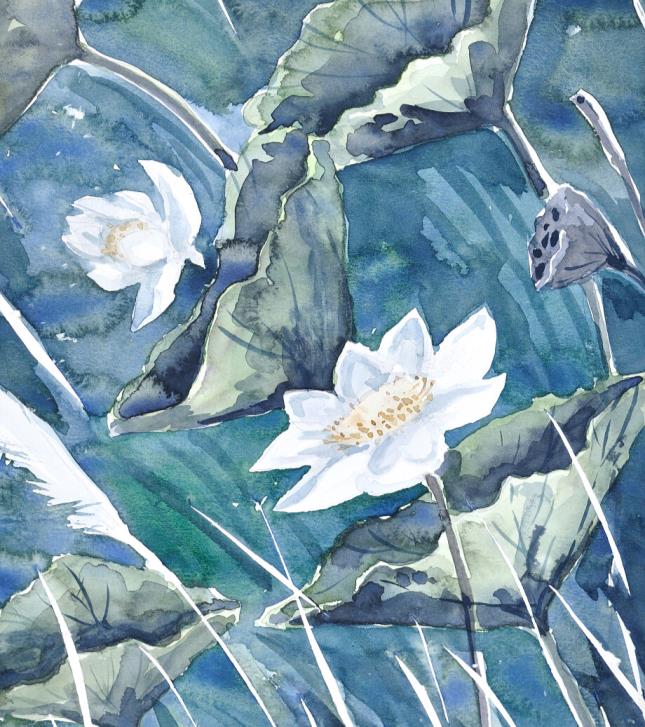 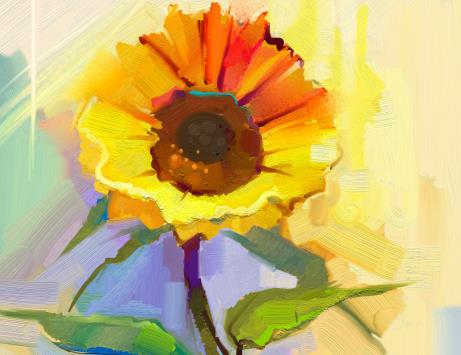 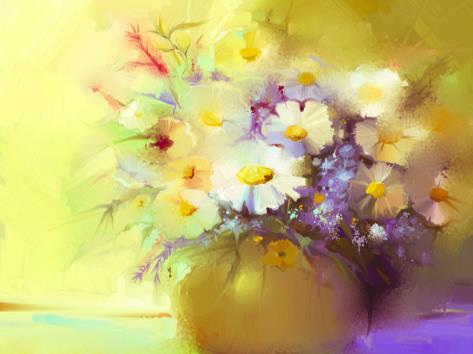 PLEASE ENTER YOUR TITLE
PLEASE ENTER YOUR TITLE
Lorem ipsum dolor sit amet, consectetur adipiscing elit, sed do eiusmod tempor incididunt ut labore et dolore magna aliqua. Ut enim ad minim veniam, quis nostrud exercitation ullamco laboris nisi ut aliquip ex ea commodo consequat.
Lorem ipsum dolor sit amet, consectetur adipiscing elit, sed do eiusmod tempor incididunt ut labore et dolore magna aliqua. Ut enim ad minim veniam, quis nostrud exercitation ullamco laboris nisi ut aliquip ex ea commodo consequat.
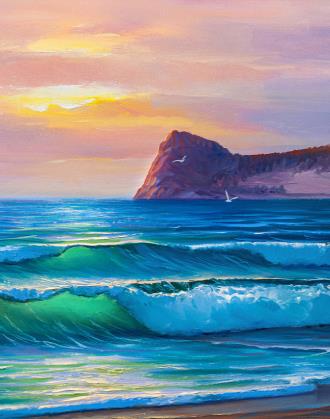 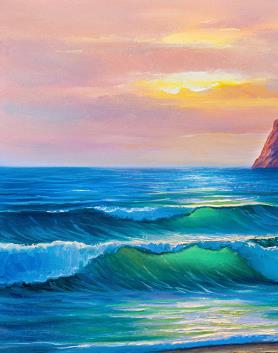 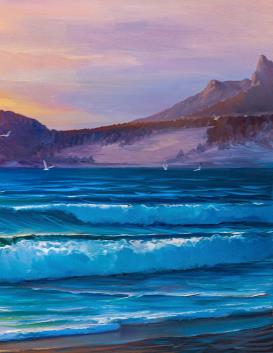 PLEASE ENTER YOUR TITLE
Lorem ipsum dolor sit amet, consectetur adipiscing elit. Maecenas ultricies condimentum velit viverra lobortis. Suspendisse convallis aliquet convallis. Nam eleifend, ex varius tristique imperdiet, dolor quam aliquet felis, in aliquet ante eros sit amet ligula. Proin quis nisl ullamcorper, malesuada nisl sed, feugiat turpis. Vestibulum sed arcu ac odio pretium tincidunt.
PLEASE 
ENTER YOUR TITLE
Lorem ipsum dolor sit amet, consectetur adipiscing elit, sed do eiusmod tempor incididunt ut labore et dolore magna aliqua. Ut enim ad minim veniam, quis nostrud exercitation ullamco laboris nisi ut aliquip.
Lorem ipsum dolor sit amet, consectetur adipiscing elit, sed do eiusmod tempor incididunt ut labore et dolore magna aliqua. Ut enim ad minim veniam, quis nostrud exercitation ullamco laboris nisi ut aliquip ex ea commodo consequat.
PLEASE 
ENTER YOUR TITLE
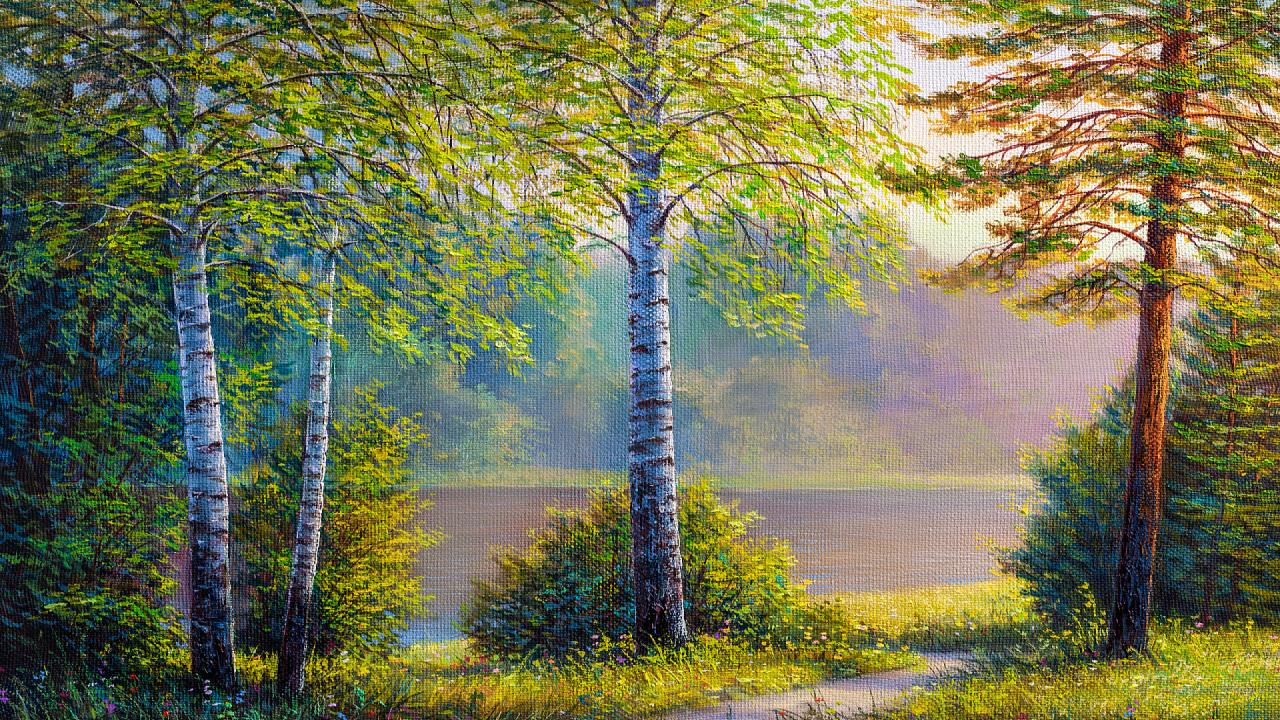 LOGO
PowerPoint Template
THANKS
www.freeppt7.com
www.1ppt.com
We respect your valuable time with freeppt7!
If you have any questions, please reach us
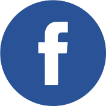 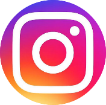 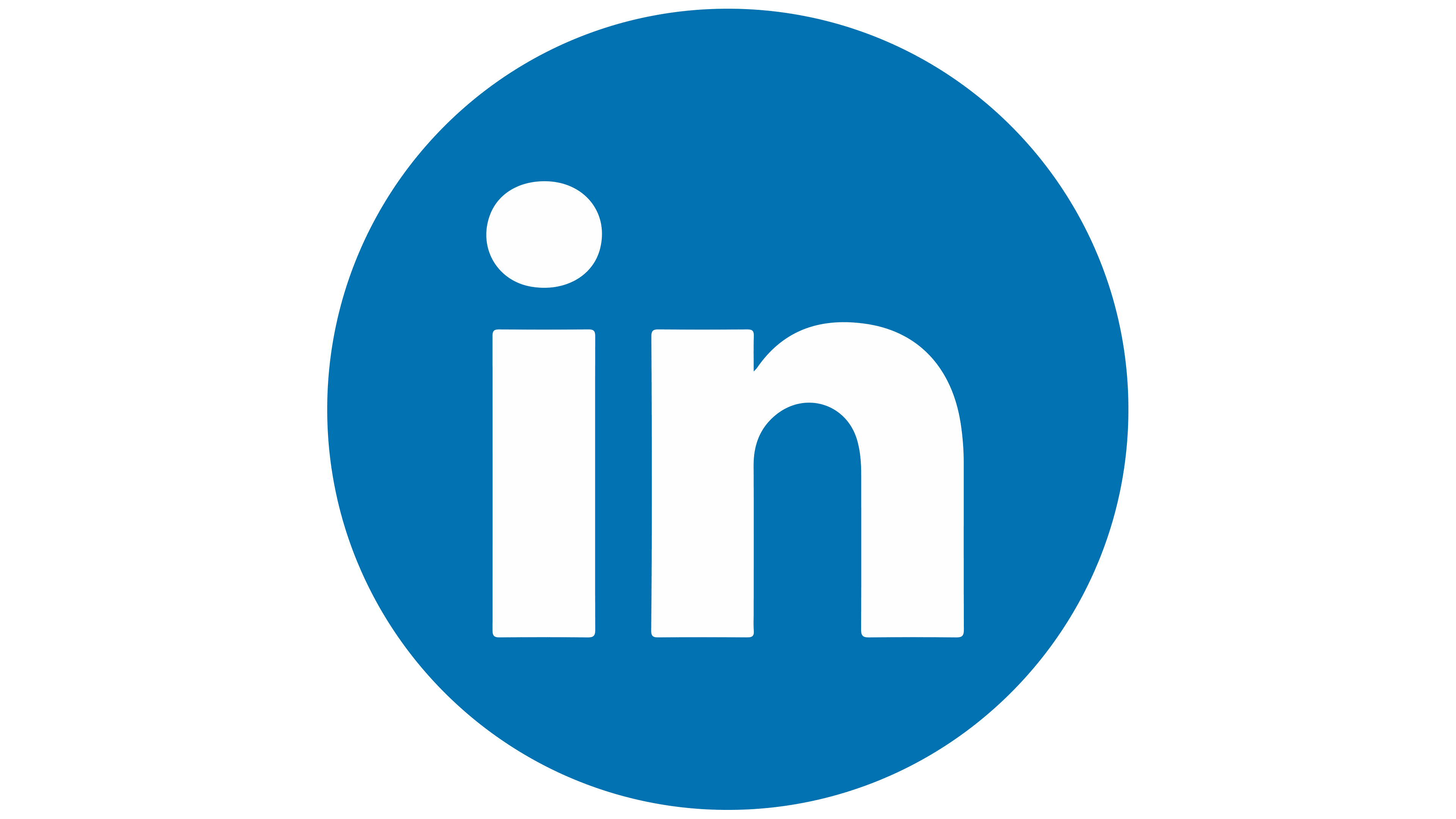 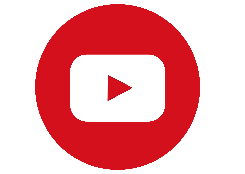 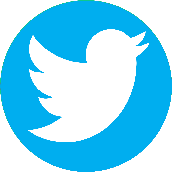 Do you have a design request, please visit our redesign page.
CREDIT: Freeppt7.com created this PowerPoint template.
Let this slide be kept for attribution.
www.freeppt7.com